Audra Bark
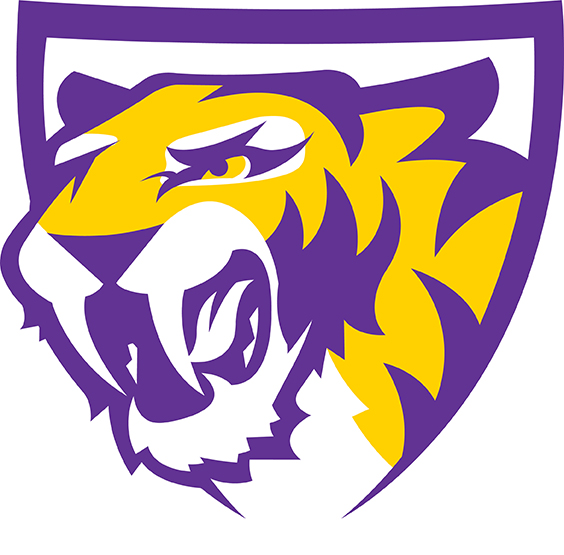 Central Dewitt Hall of Fame 
Induction Class 2012
Inducted for Outstanding Contributions as  an individual of Central High School
Biography
Audra is surely one of the most dominant track athletes in Saber history as well as one of the best ever in Iowa High School history.  Her record 10 State Championships includes 4 individual titles, 4 relay titles and 1 team title.  She was recognized for those accomplishments in 2008 with her induction into the Iowa High School Track and Field Hall of Fame.  Her work ethic and determination were paramount to her success and she carried those traits with her as a successful student-athlete to Western Illinois University and later as a track coach including her current position as Head Coach at Ashford University.
Article from the Observer
Natural ability, hard work and sheer confidence all conspired to make Audra Bark Adams one of the most spectacular sprinters in the history of Central Community High School. In fact, her record of 10 state championships (which includes two 100-meter, three 4x200-meter, two 200-meter and one 4x100-meter races and the Sabers’ 2002 2A Team Championship), is likely to stand untouched for many years to come. 
	Former Observer sports editor Steve Thiltgen covered Adams’ high school track and field career and says her tremendous talent certainly was a sight to behold. “It was really fun to watch her,” Thiltgen recalls. “She was very confident and worked extra hard. While she was naturally gifted with her athletic abilities, you still would find her at the track on weekends pushing herself to do her best. To win as often as she did, a person would have to put in a lot of work and that’s exactly what she did.” 
	Adams’ head coach for her sophomore through senior seasons, Tim Ryan, says he couldn’t agree more and Adams’ work ethic was inspiring. “She wanted to succeed, and she had no problem working to be a champion,” Ryan relates. “Motivation and complacency never were an issue (with Adams).”
The Observer (cont.)
When he heard she was being inducted into the hall of fame, Ryan says his initial reaction can be summed up in one word — “Yep. In my mind, it wasn’t a matter of ‘if’ she would be inducted, but when. She is in the conversation for the greatest female athlete to come from Central.”
	Fellow coach George Pickup describes Adams as “one of the toughest competitors” he ever has been around. “Everything she earned, she worked for,” Pickup notes. “She was a great sprinter.” Thiltgen says one memory that immediately comes to mind when he looks back on Adams’ career is when she competed in the 100-meter dash at the state track meet in May 2000.
	 She had battled an injury that year and although she had recovered, Adams still was endeavoring to make her way back to the same level of physical stamina she had before she was hurt. At one point during the race, Thiltgen says it looked as if the Saber standout would have to settle for placing second or even third. Suddenly, Adams sprinted her way to the head of the pack and ended up winning the event. 
	“It was extremely exciting to see,” Thiltgen relates. “Because of her injury, even though she had recuperated, she still was kind of behind in her training. When she won that race, it just showed how much determination she had.”
The Observer (cont.)
Adams says she credits her parents, Dan and Dona of DeWitt, for their unyielding support, for taking notice of her abilities at a very young age and for nurturing those abilities.
	Throughout her childhood, Adams’ family took her to national track meets around the country. By the time she hit high school, Adams was ready, yet suffered a hamstring injury and other problems during her freshman year. As frustrating as the setbacks to her health were at the time, Adams didn’t give up and graduated as one of the most decorated track and field athletes of her time in the state. Her accomplishments didn’t end with her high school career. Adams attended Western Illinois University, an NCAA Division I school, in Macomb, Ill. 
	There, she earned multiple medals and all-conference honors in the Mid-Continent Conference, now known as the Summit League. During Adams’ senior year, she set the conference record in the 100-meter dash with a time of 11.86 and capped off her collegiate career with a second appearance at the NCAA Midwest Regional meet. 
	Adams not only worked hard on the track, but also in the classroom. She graduated from Western Illinois magna cum laude and was honored as the Management Student of the Year in the College of Business.
The observer (cont.)
Recently she graduated from Ashford University with her master’s in business administration. She is employed as the university’s service learning administrator yet still finds time for track and field. Adams has held coaching positions in area communities at the middle and high school and collegiate levels. Currently she is the head track and field coach at Ashford. 
	In 2008, Adams was inducted into the Iowa High School Track and Field Hall of Fame, recognized for her achievements at Central. The mother of a 2-year-old daughter, Annalynn, Adams lives in Camanche with her husband, Chris. First and foremost, Adams thanks God for giving her the strength and wisdom she has needed to succeed in life.
	 “The 100- and 200-meter dashes were events that challenged me,” she shares, “both mentally and physically. Without His strength, I never would have been able to reach my goals.” 
	Adams also is grateful to her family for cheering her on every step of the way and only hopes she can be as encouraging to her own daughter as her parents have been to her.
	 Adams’ coaches, she notes, are the people who kept her calm during the craziness of each track season, and she admired them a great deal for their leadership and still does to this day.
The observer (cont.)
As for being distinguished as a Central Hall of Fame inductee, she is overwhelmed and considers the honor most gratifying.
	 “After having dedicated most of my life to track, it’s a great feeling to be in this position,” Adams shares, “not only to be receiving this honor, but to be doing so with my state-winning teammates is such a blessing. God is so good.”
Induction speech
Inducted for Outstanding Contributions as an Individual
Audra is surely one of the most dominant track athletes in Saber history as well as one of the best ever in Iowa High School history.  When she credits her family for cheering her on every step of the way, I can definitely second that.  The first introduction I had with the Bark family was associated with another family great, Jim, who was a dominant wrestler at Central.  Getting to know the Barks, no one cheered  more passionately than them.  They were ever mindful of creating opportunities, giving their kids a little push from time to time and encouraging them at all times.  They certainly belong to the Central Parent’s Hall of Fame.  Audra likely did not even need those nudges because she was a fierce competitor and an unmatched work ethic.  I remember talking to her coaches during that time who had to slow her down a bit worried that she would over train.  But rise to the occasion she did and she left no stone unturned. The results of that work in the end included a record 10 State Championships including 4 individual titles (2 – 100 meter & 2 – 200 meter titles, 4 relay titles and 1 team title.  Audra still holds records in 5 categories including holding the number one spot in the 100 meter, 200 meter and 800 meter Relay. She was recognized for those accomplishments in 2008 with her induction into the Iowa High School Track and Field Hall of Fame.   She carried those same traits with her as a
Induction (cont.) & Video
successful student-athlete to Western Illinois University where she graduated Magna Cum Laude.  She garnered All-Conference honors and set All-Conference records while continuing her track career and making 2 appearances in the NCAA Midwest Regional Meet She has since become a track coach at various levels of sport and is currently the Head Coach at Ashford University. She is a mother of 2 year old daughter Annalynn and lives with her husband Chris in Camanche.  Please help me recognize the newest member of the Central High School Hall of Fame, 2012 inductee… Audra Bark Adams